М.Ю.Лермонтов«Мцыри»(иллюстрации к произведению)
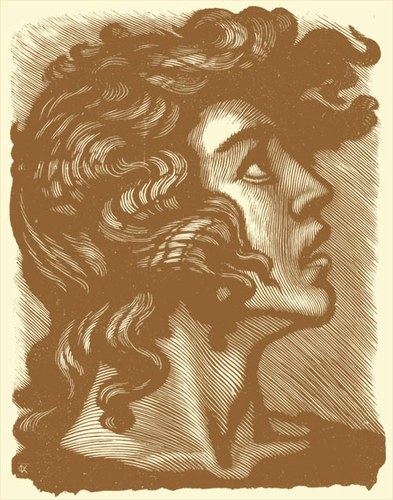 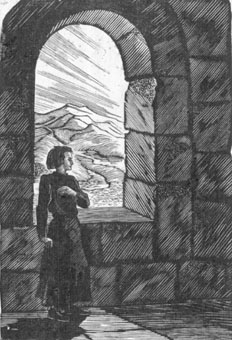 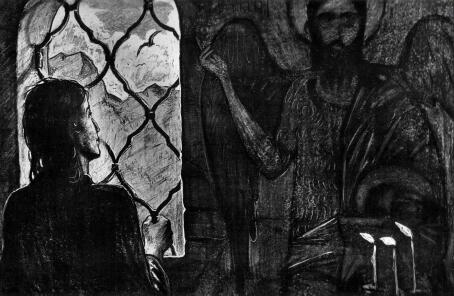 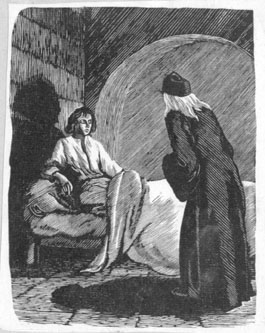 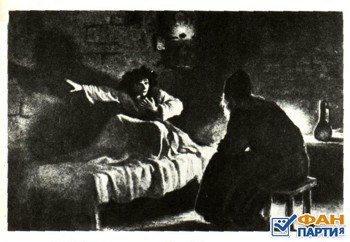 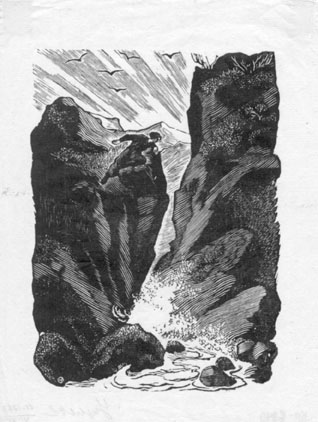 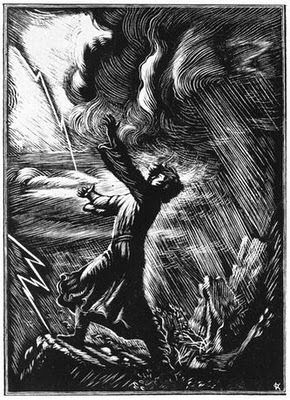 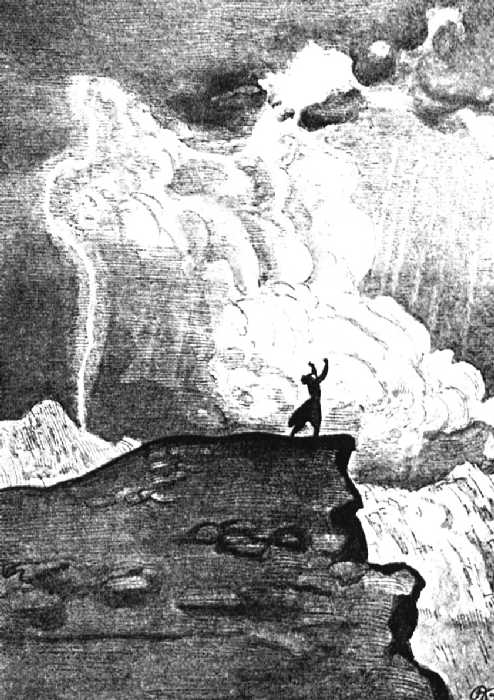 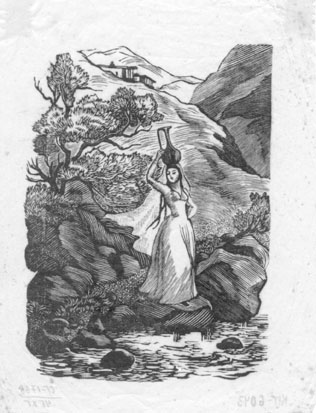 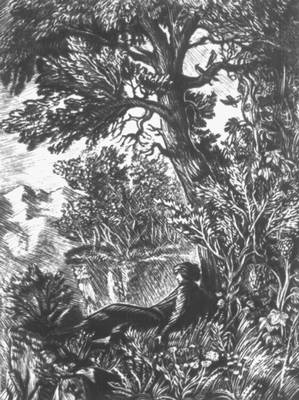 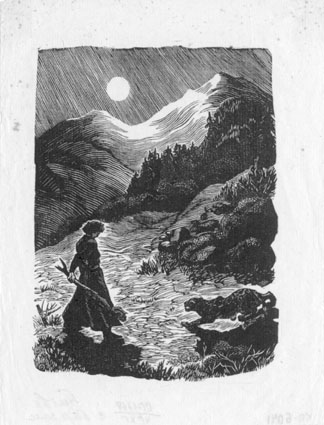 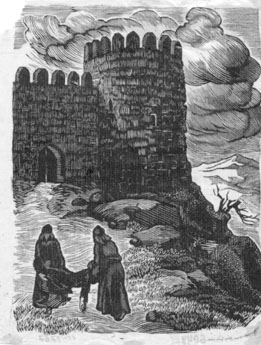